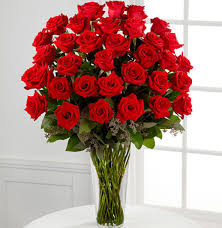 সবাইকে নব বর্ষের 
নতুন শ্রেণিতে সু-স্বাগতম
পরিচিতি
পাঠ পরিচিতি
শিক্ষক পরিচিতি
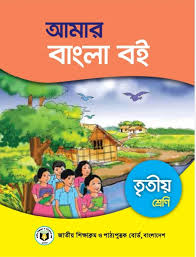 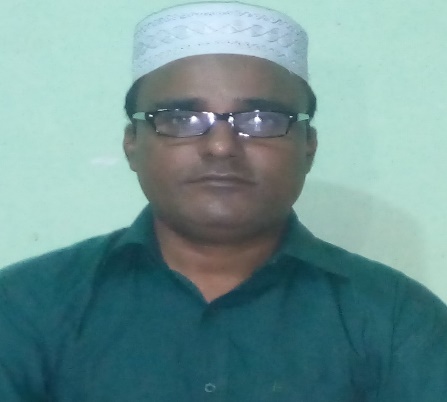 মোহাম্মদ বুরহান উদ্দিন 
সহকারী শিক্ষক 
হেমু সরকারি প্রাথমিক বিদ্যালয় , জৈন্তাপুর, সিলেট।
শ্রেণিঃ তৃতীয় 
বিষয়ঃ বাংলা 
অধ্যায় প্রথম
পাঠঃ ছবি ও কথা 
সময়ঃ৪০ মিনিট।
শিখন ফল
১>বন্ধুদের নিয়ে নানা রঙের ফুল চিনবে।
২>বন্ধুদের নিয়ে নানা রঙের সবজি চিনবে।  ৩>নানা রঙ্গের ফল চিনবে।
আবেগ সৃষ্টি
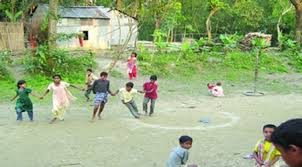 একদিন ছুটি হবে
  অনেক দূরে যাব
নীল আকাশে 
    সবুজ ঘাসে
খুশিতে হারাব।
------------------
ছবিগুলো মনোযোগ সহকারে দেখ
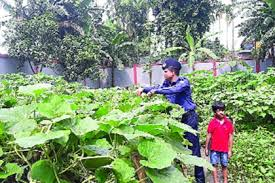 সবজি বাগান
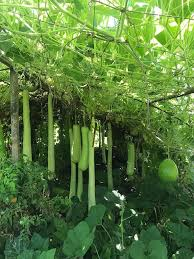 লাউয়ের মাচা
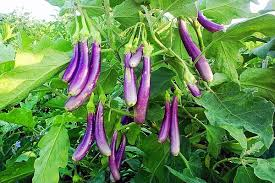 বেগুন চাষ
আজকের পাঠ
     ছবি ও কথা
ঐশী আর ওমর এসেছে খালুর বাড়িতে
------------------------------------------------------------------------
------------------------------------------------------------------------
------------------------------------------------------------------------
------------------------------------------------------------------------
হলুদ ও সাদা ফড়িং উড়াউড়ি করছে।
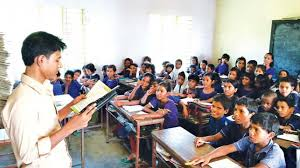 শিক্ষকের আদর্শ পাঠ
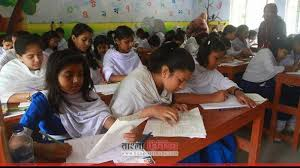 শিক্ষার্থীর পাঠ
একক কাজ
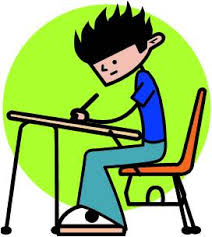 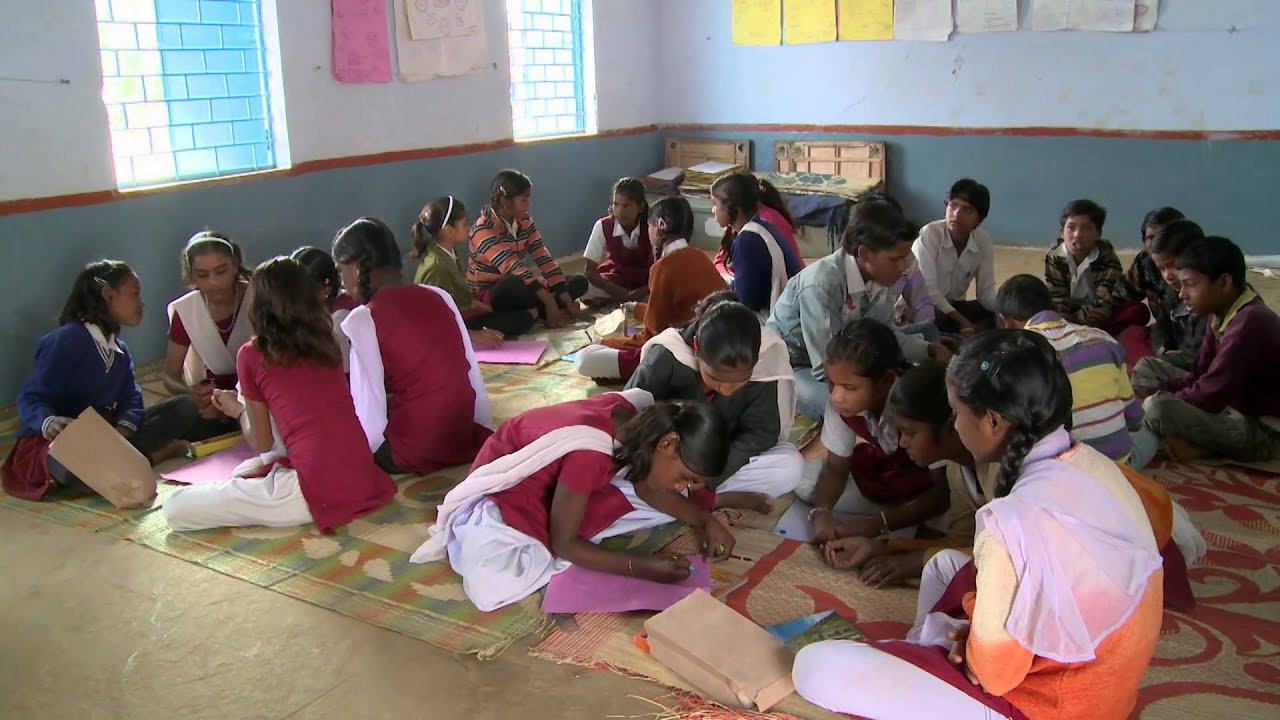 দলে আলোচনা
নতুন শব্দ চিহ্নিত করা
সবজি  , লাউ , মাচা , অপ্রুপ, টুনটুনি, শালিক, ফড়িং
মূল্যায়ন
ছবিগুলো নিয়ে চিন্তা করে একটি করে বাক্য খাতায় লিখ
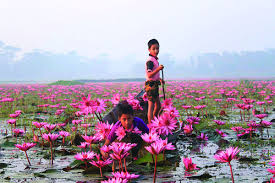 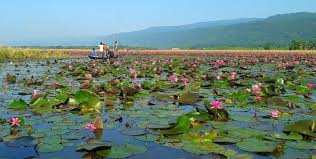 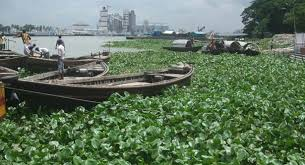 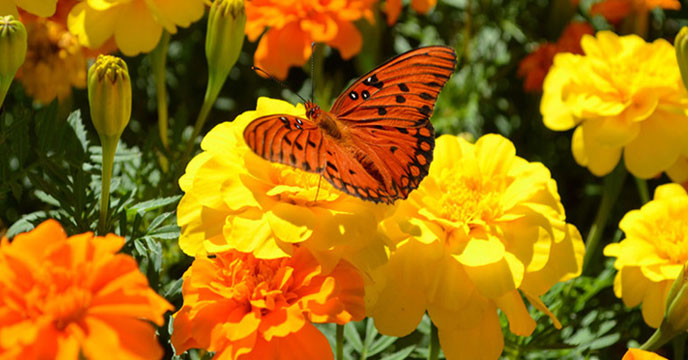 সবাইকে অসংখ্য ধন্যবাদ